Ознакомление детей раннего возраста с окружающим миром через детское экспериментирование.
Подготовила:  Веллеыу А.Н.
   воспитатель МБДОУ  Детский сад №30
«Причины встречающейся интеллектуальной пассивности детей часто лежат  в ограниченности их интеллектуальных впечатлений, интересов» 

Слова Н. Н. Поддъякова:
Цель. 
Развитие познавательной сферы детей младшего дошкольного возраста через включение в процесс экспериментирования.    
Задачи.
Углубить представления о живой и неживой природе.
Способствовать к участию детей в исследованиях и обобщению результатов опытов.
Формировать представления о свойствах и качествах предметного мира.
Составлен тематический план.
Разработан цикл занятий.
Картотека опытов.
Созданы условия для решения возможности экспериментальной деятельности.
Создание условий в группе
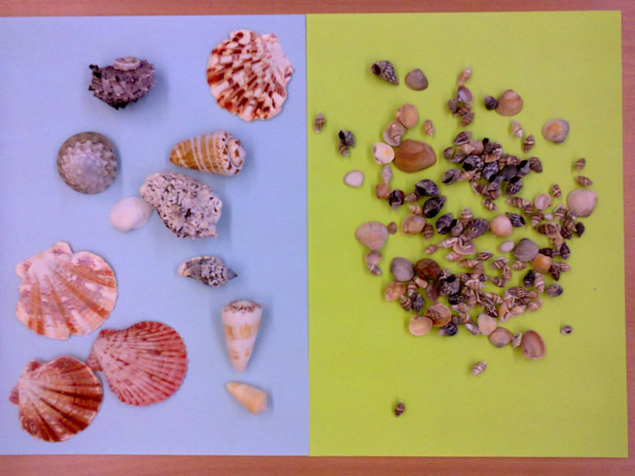 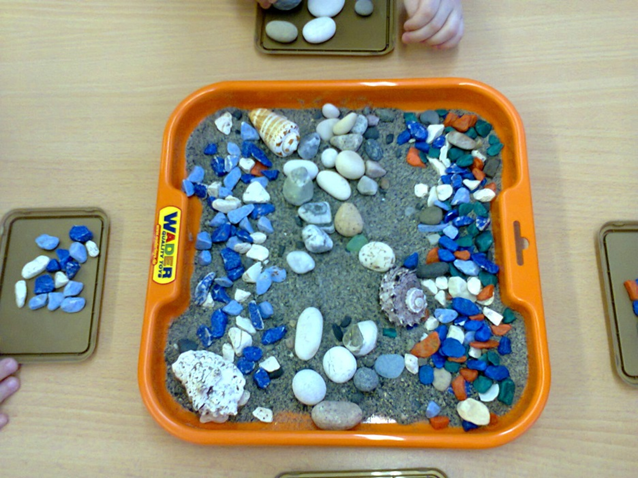 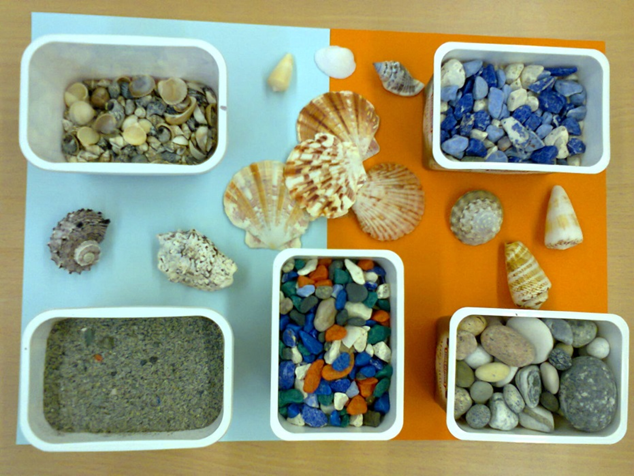 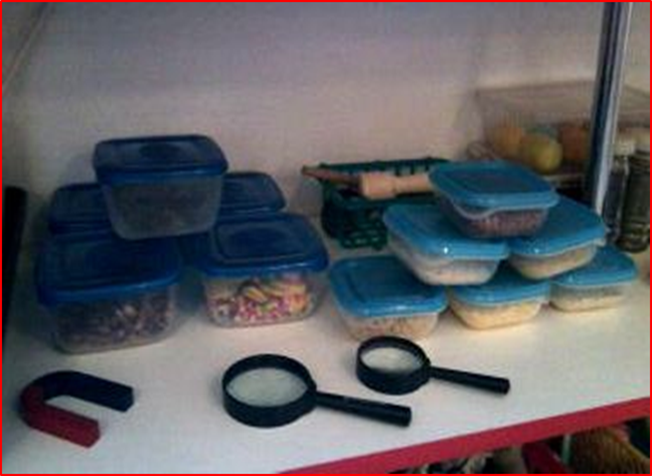 Тема: «Вода»
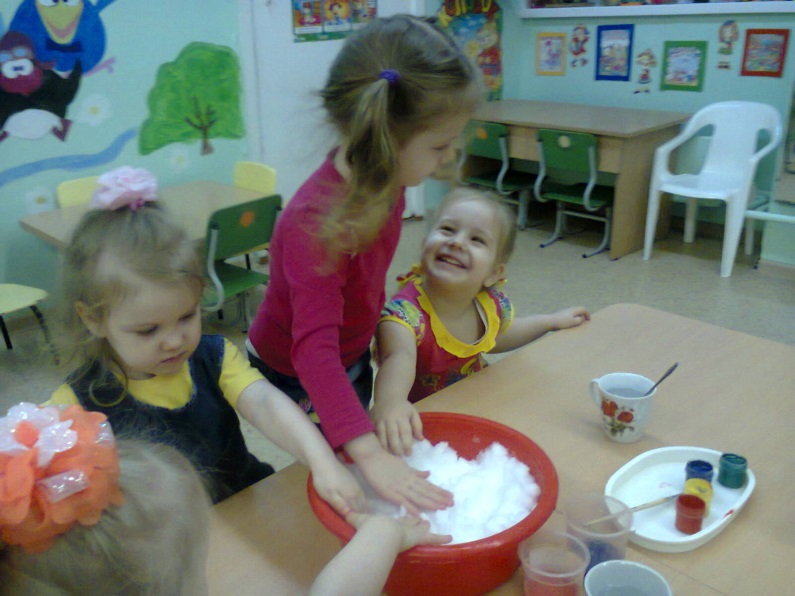 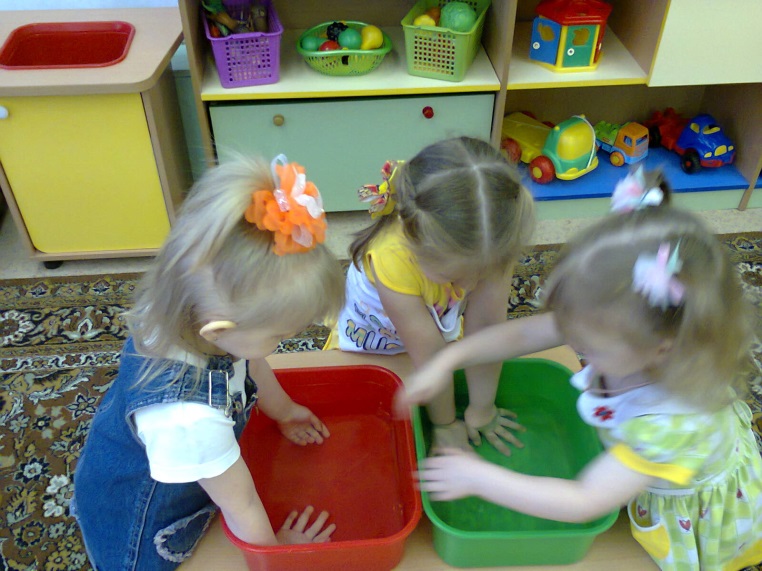 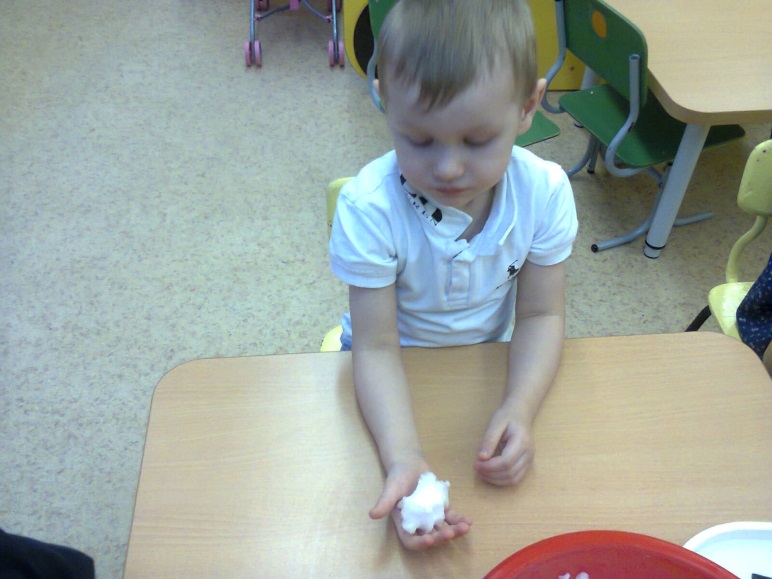 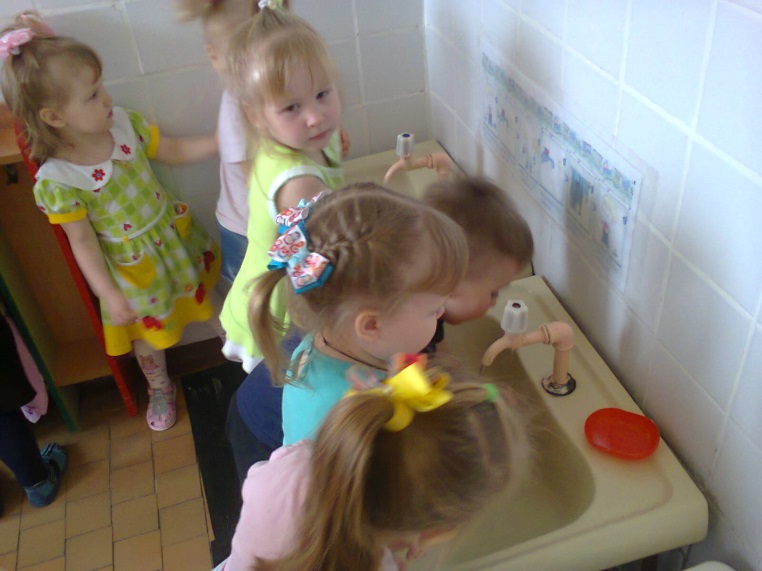 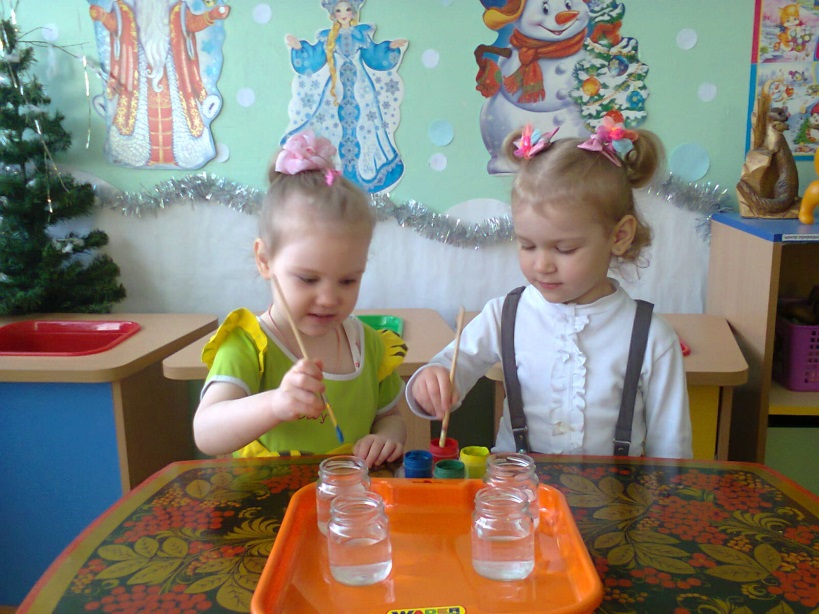 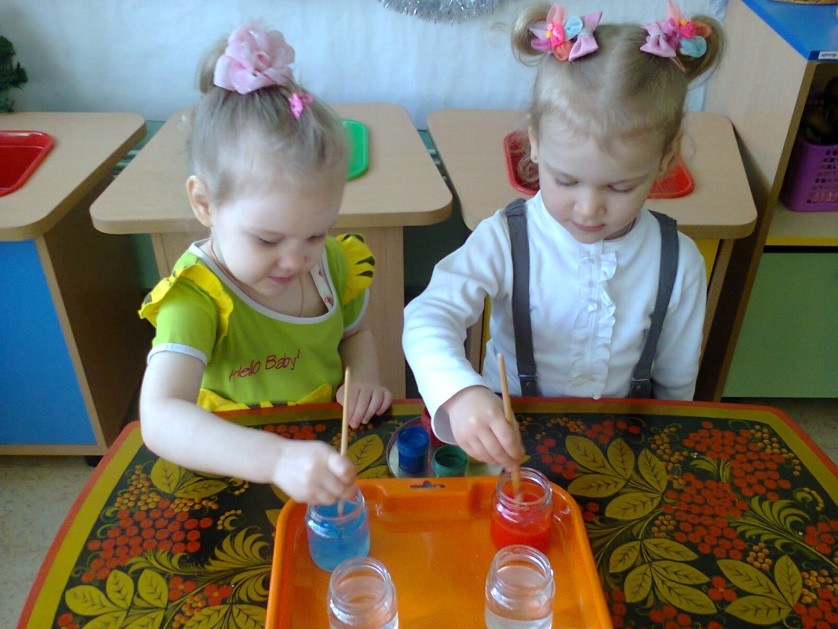 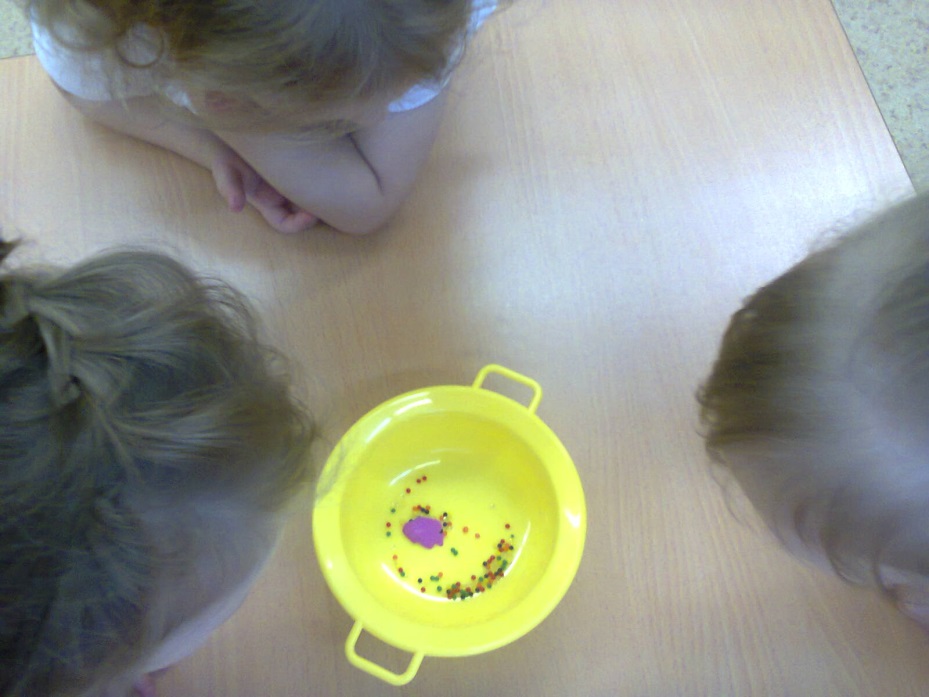 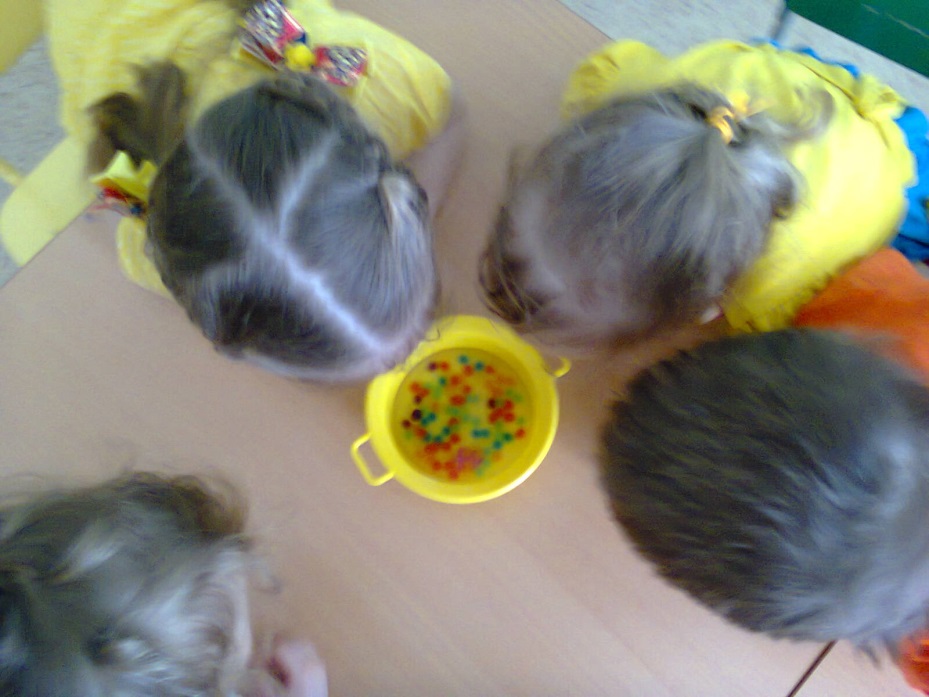 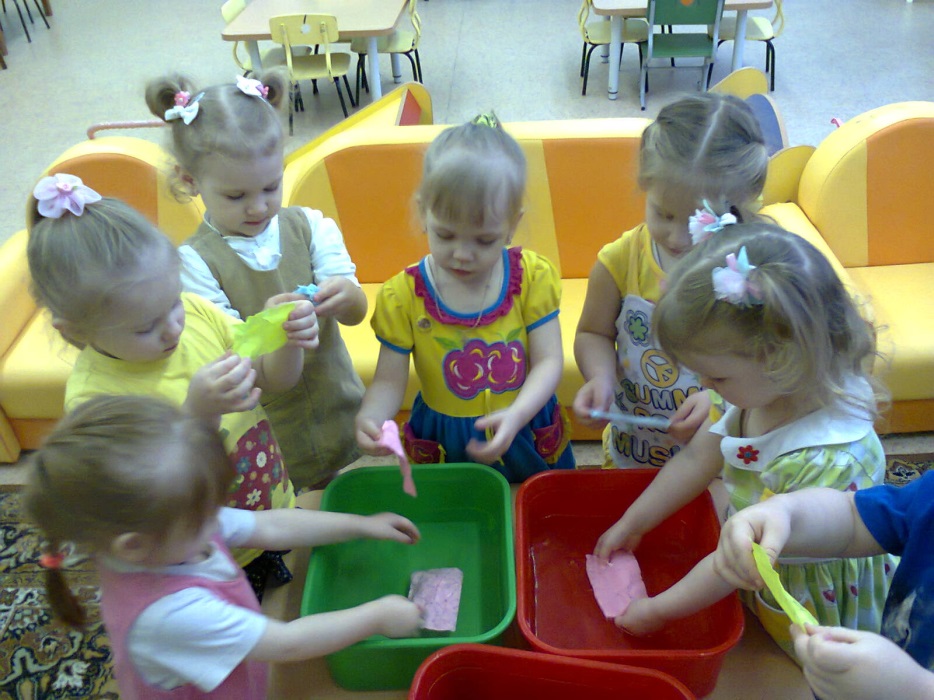 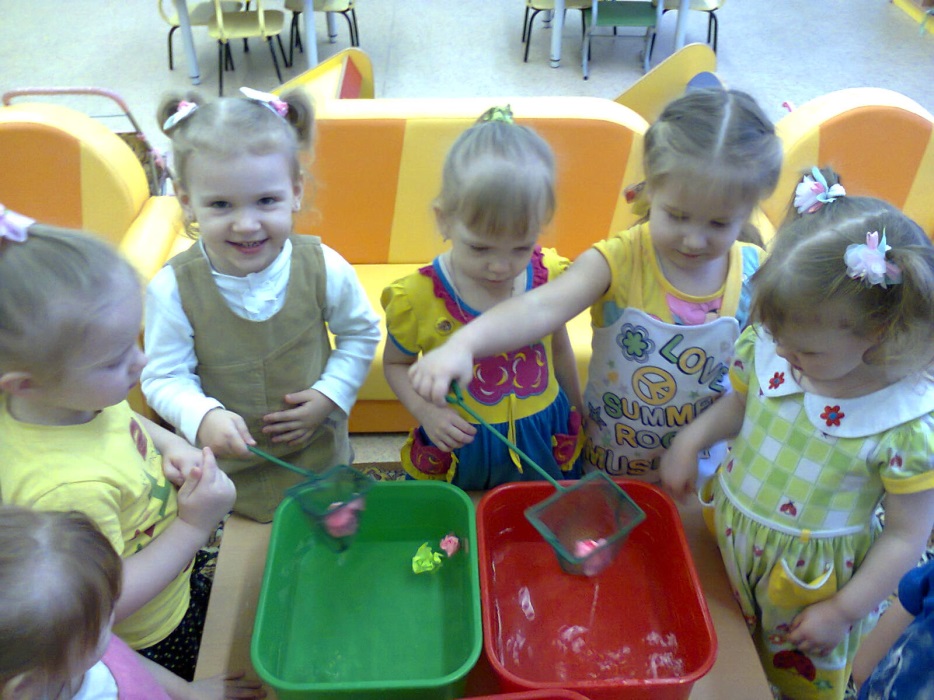 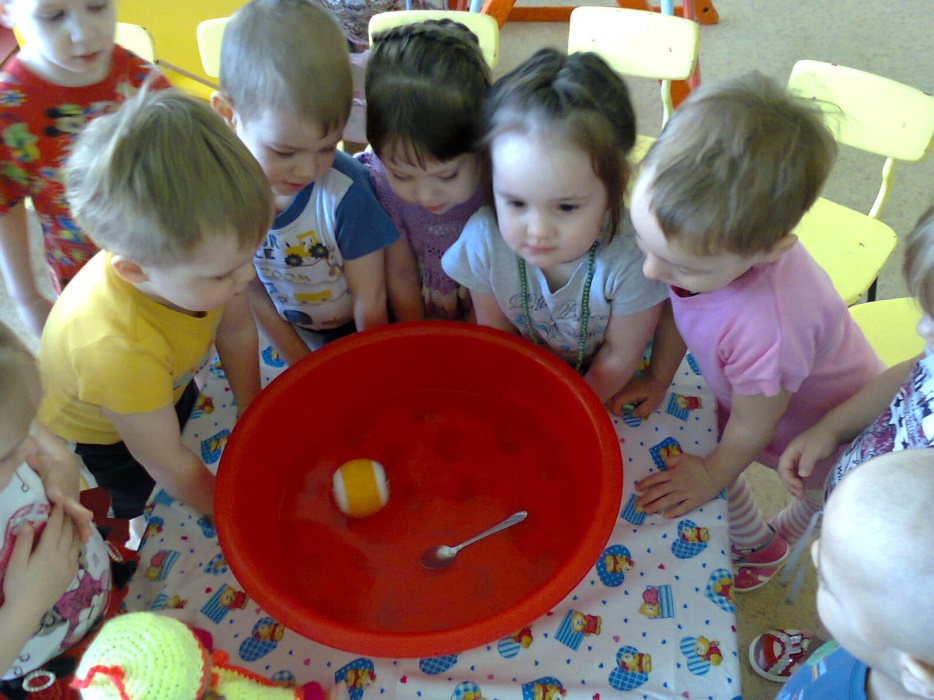 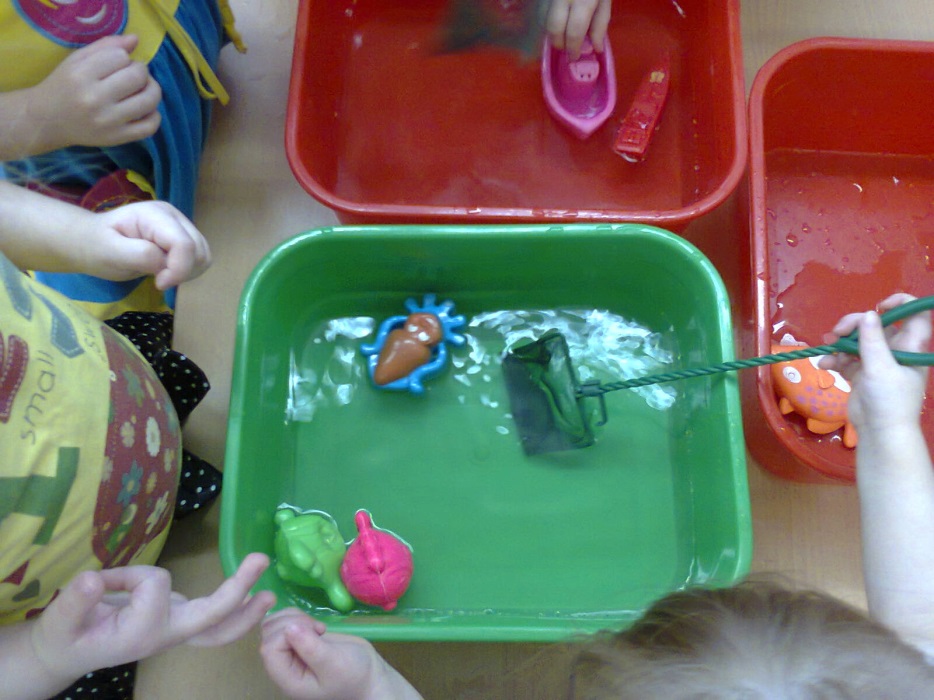 Тема: «Песок»
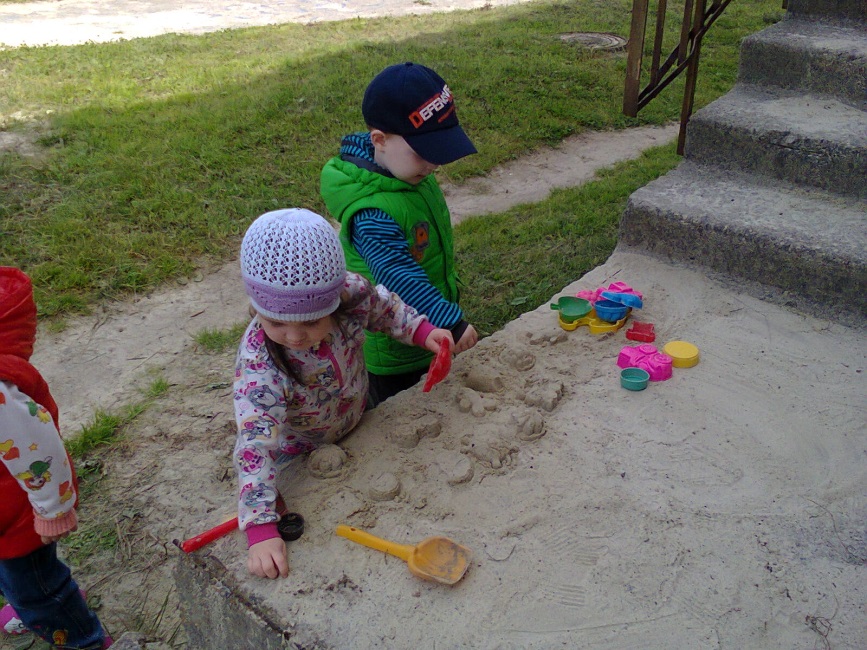 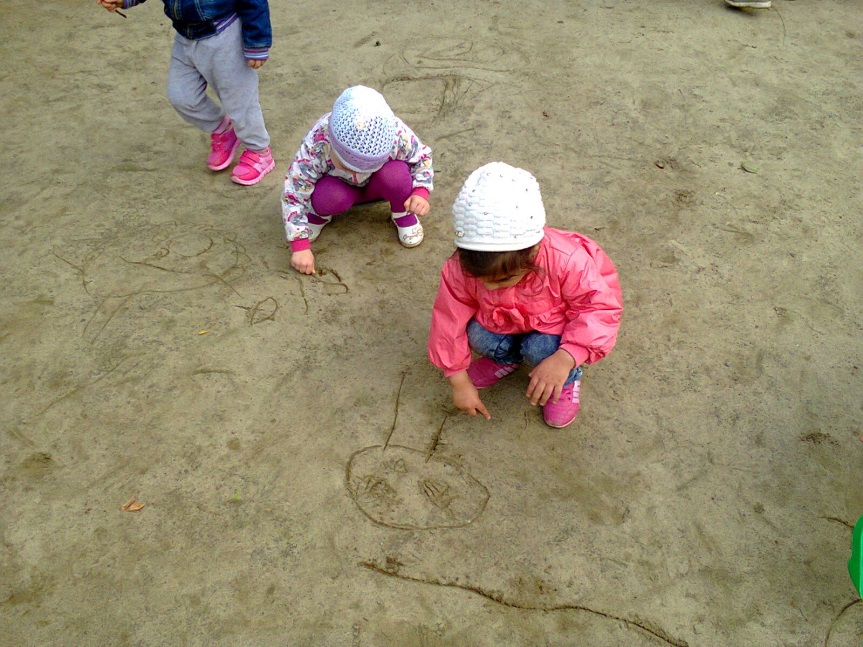 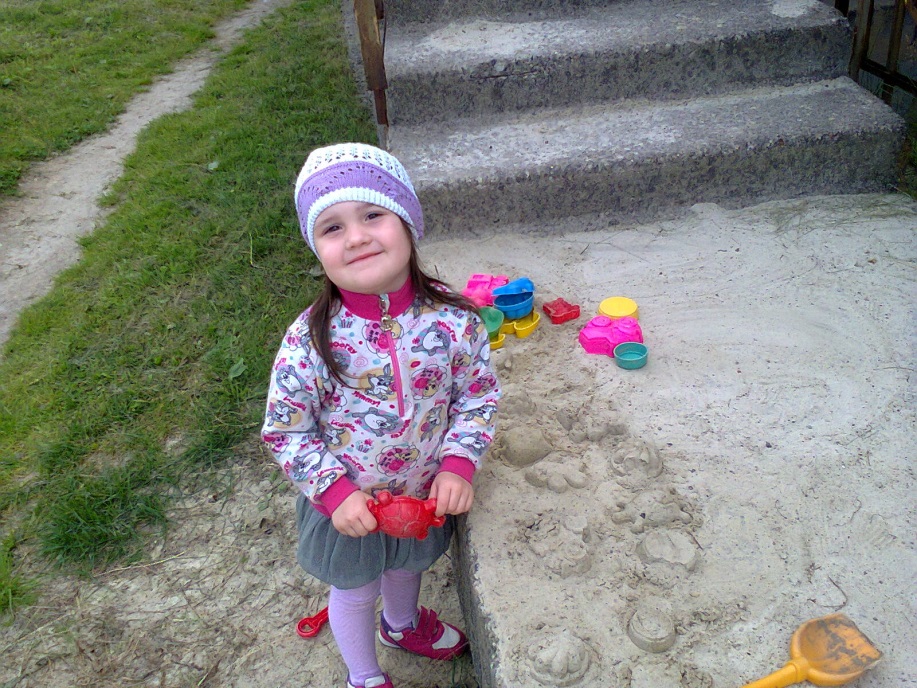 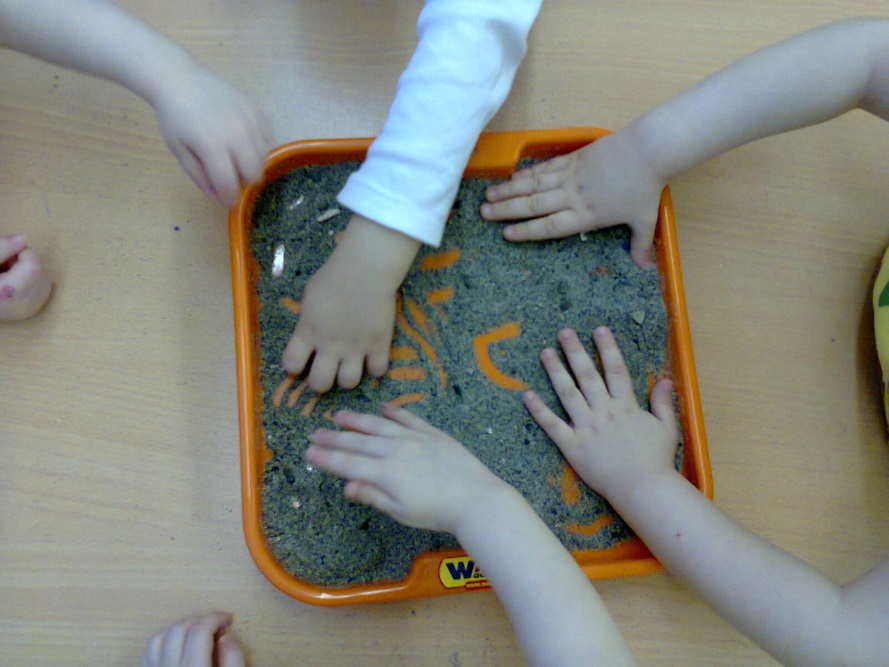 Тема: «Воздух»
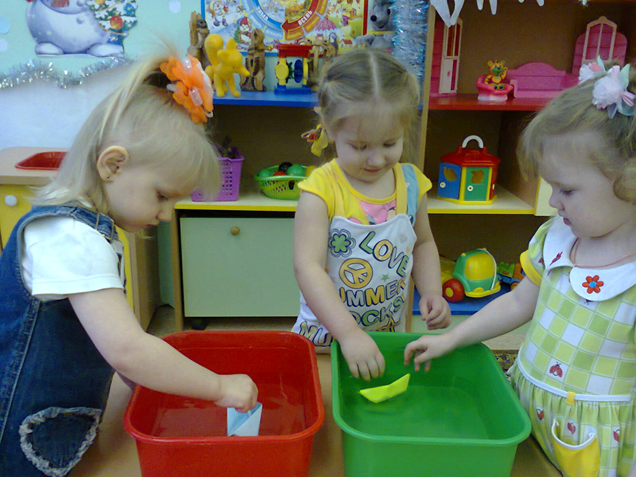 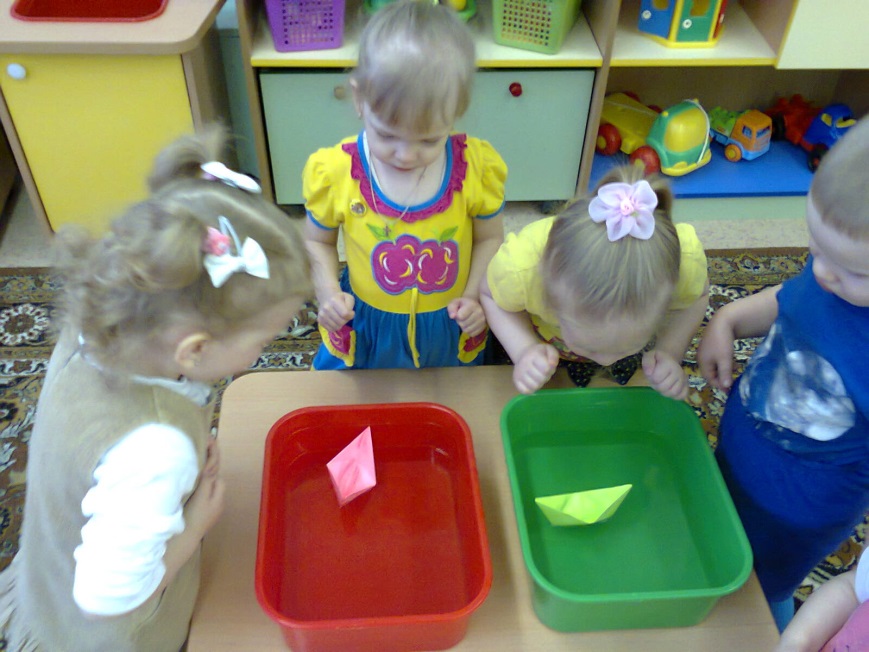 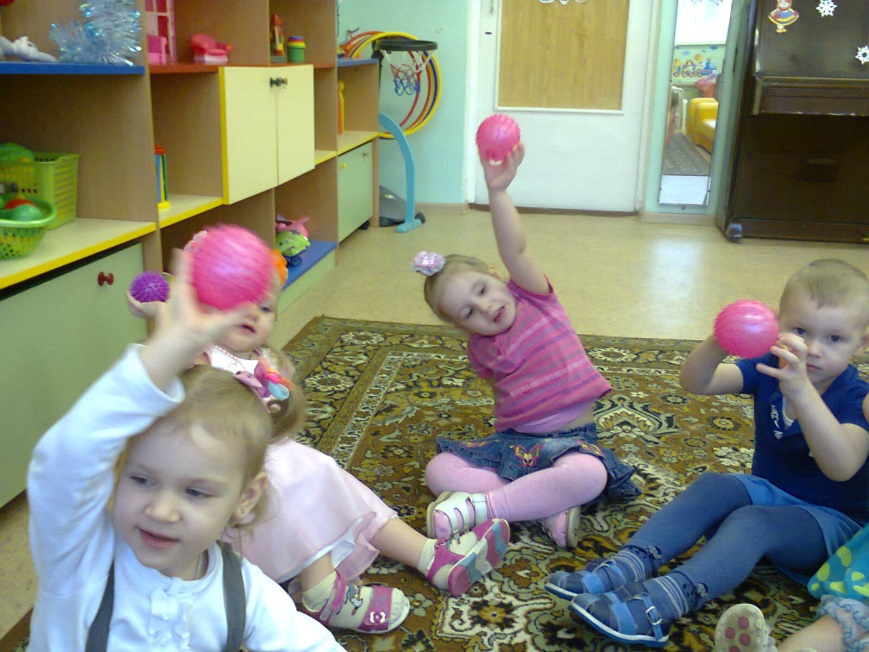 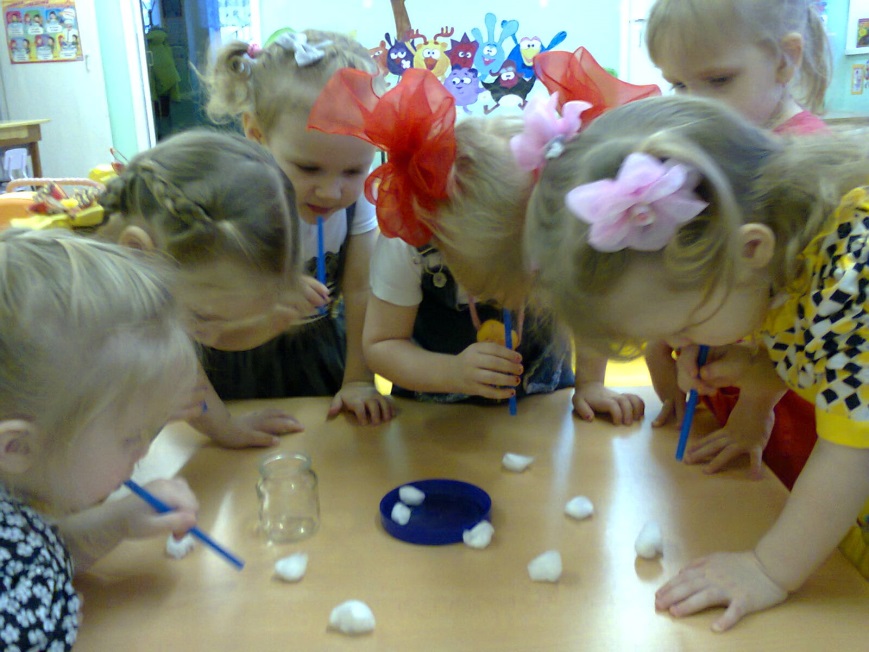 Тема: «Камни»
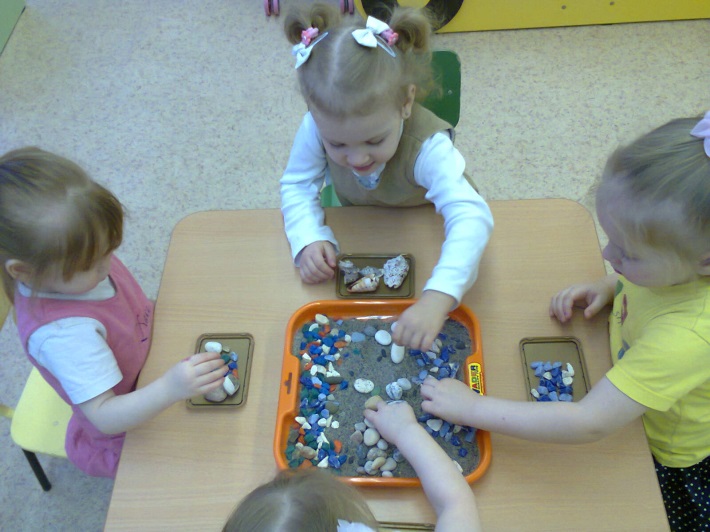 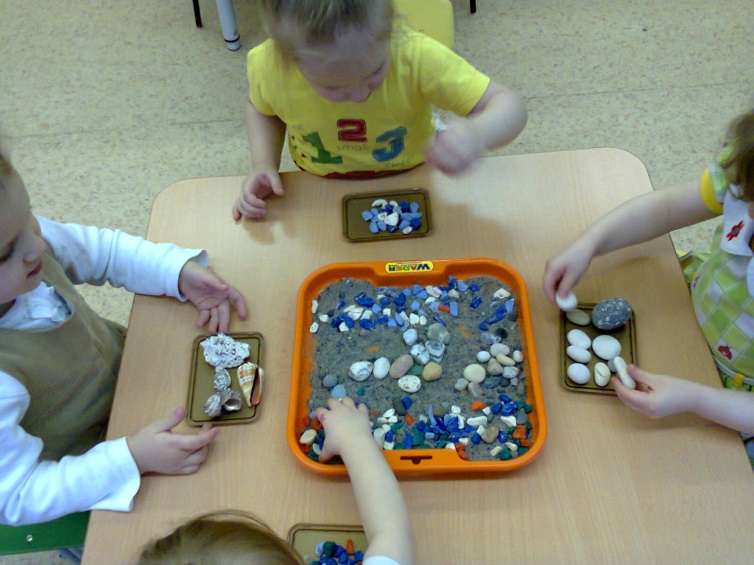 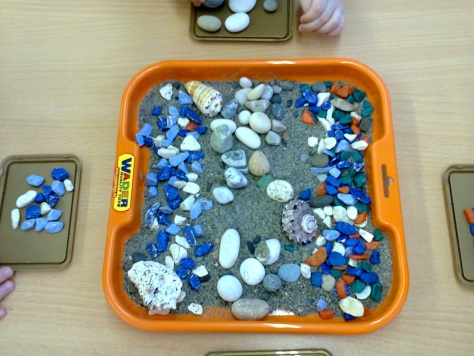 Тема: «Бумага»
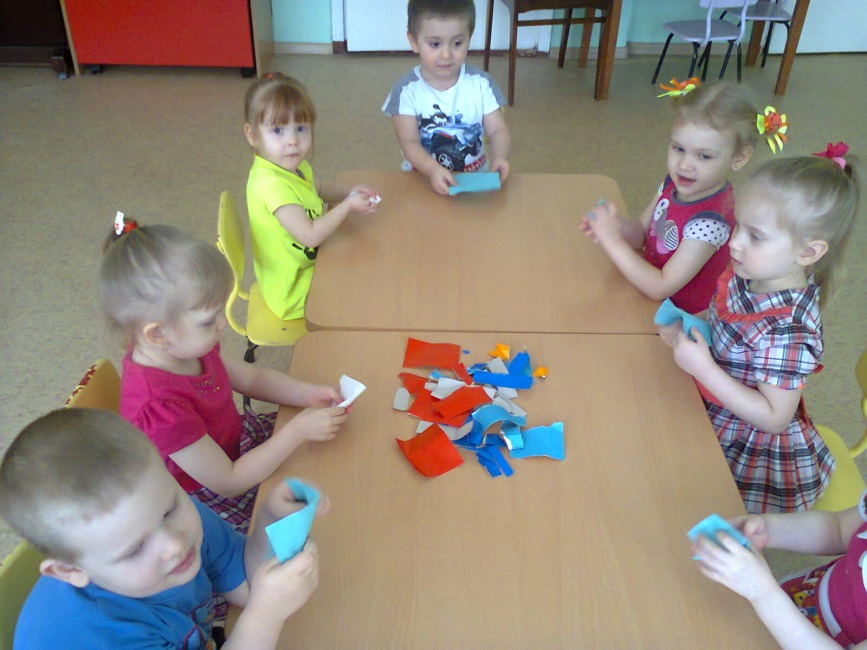 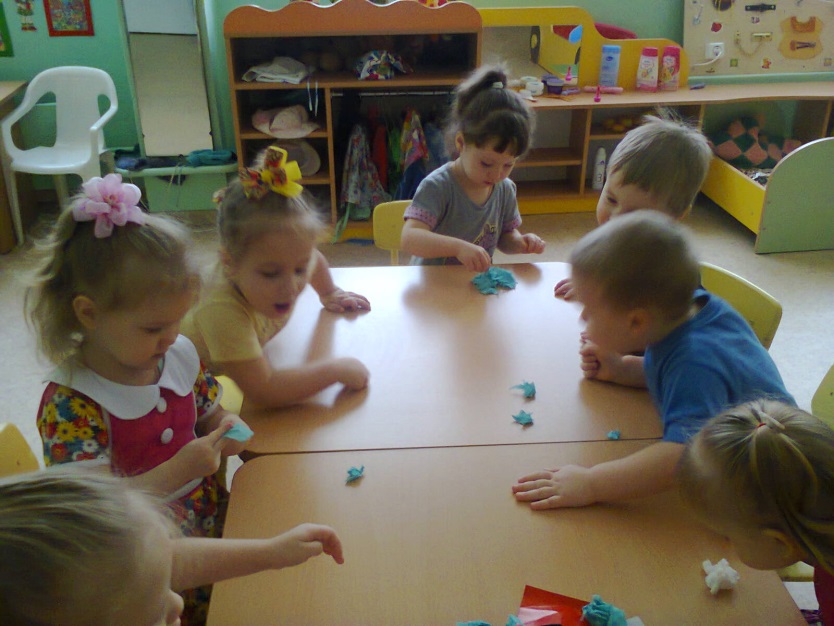 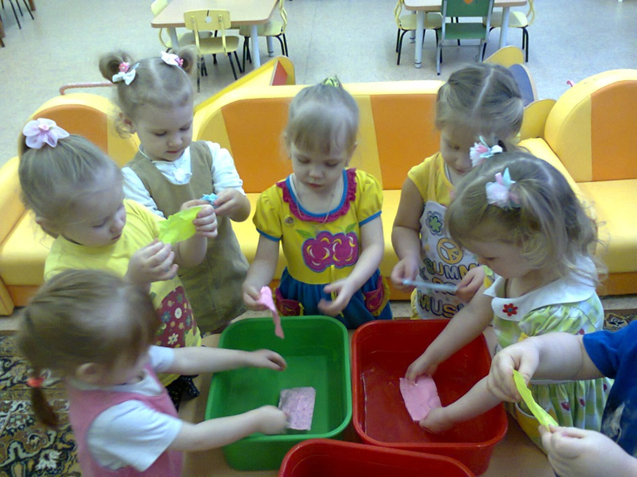 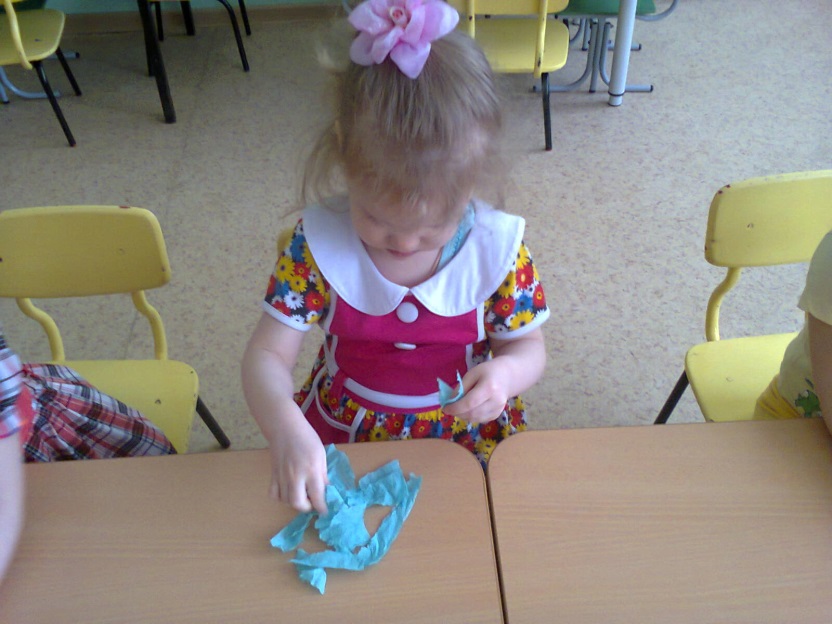 «Наблюдение»
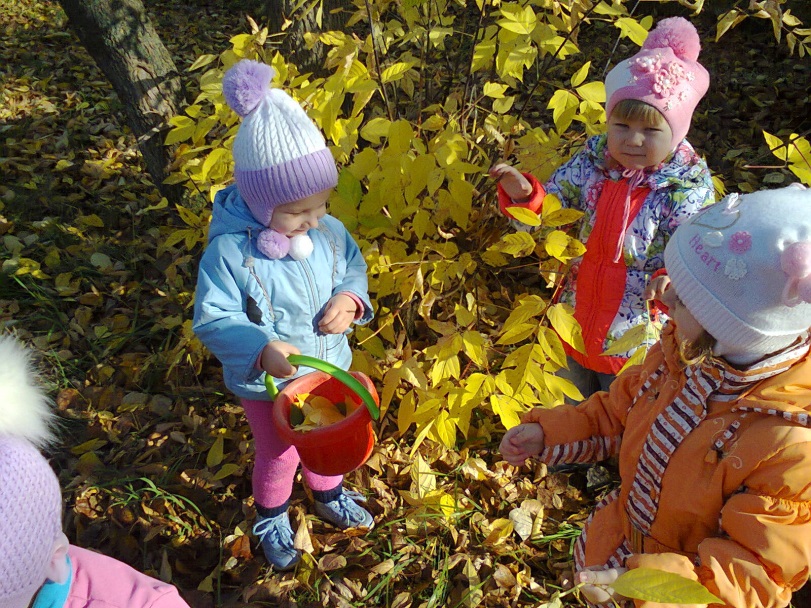 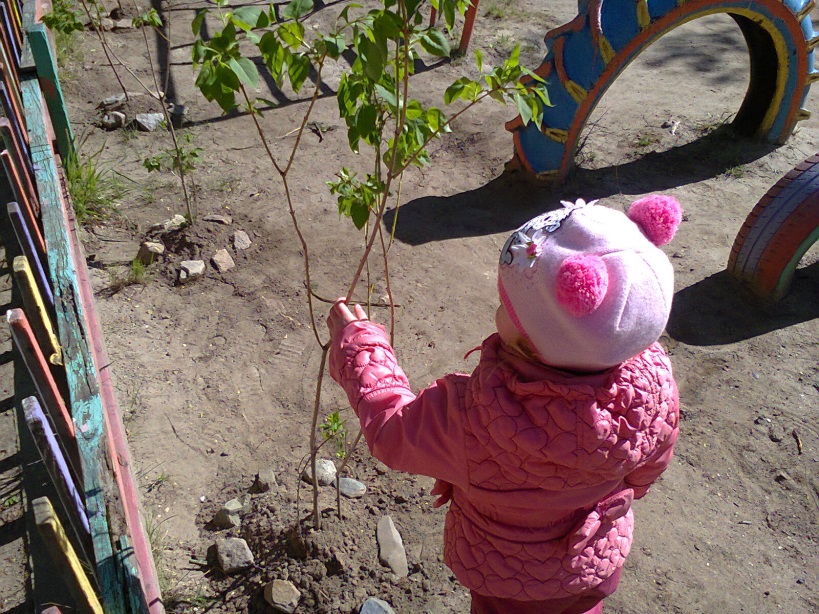 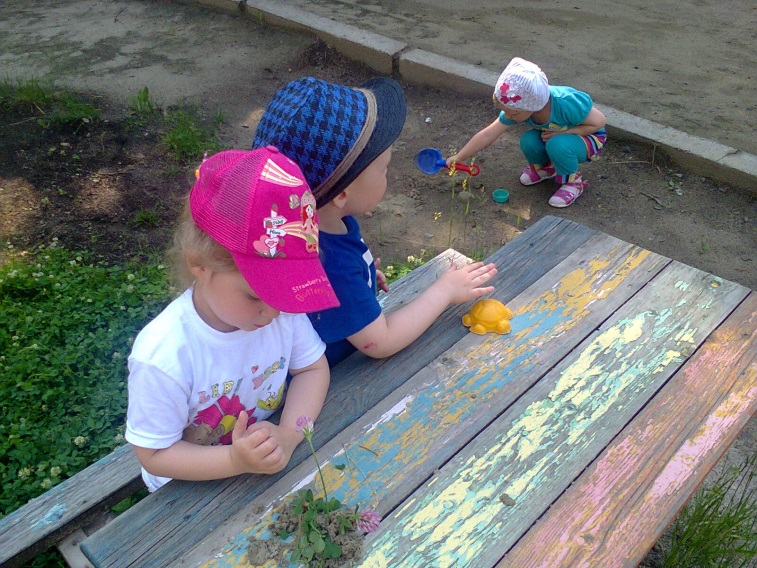 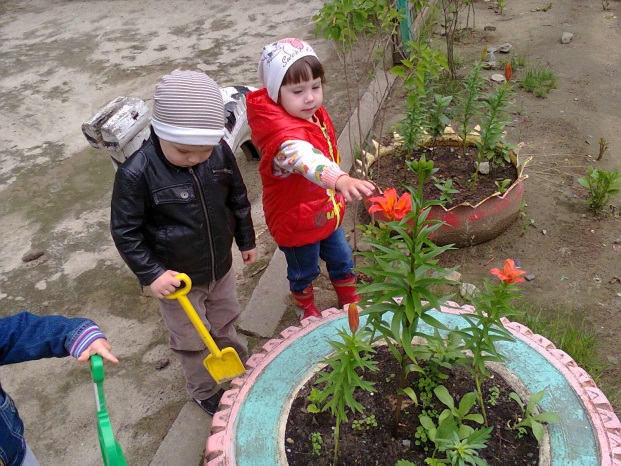 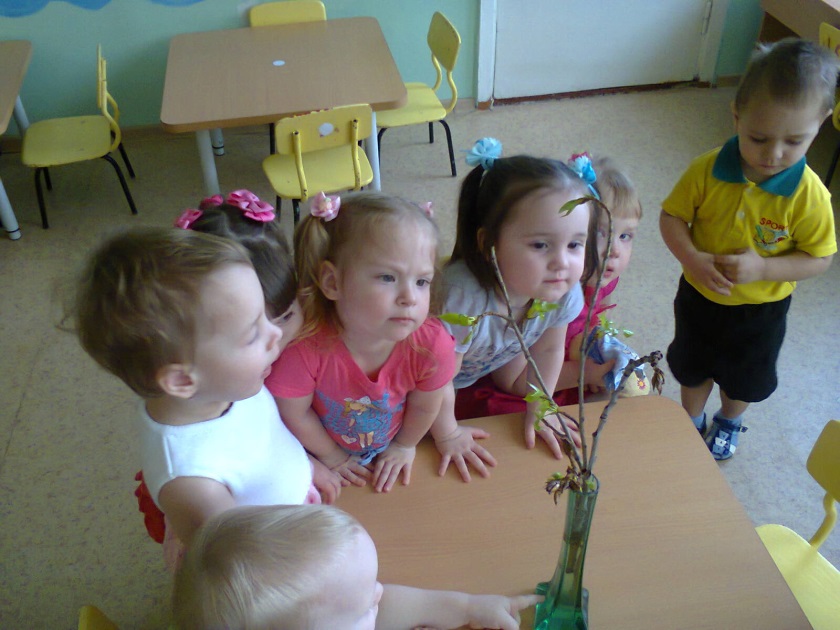 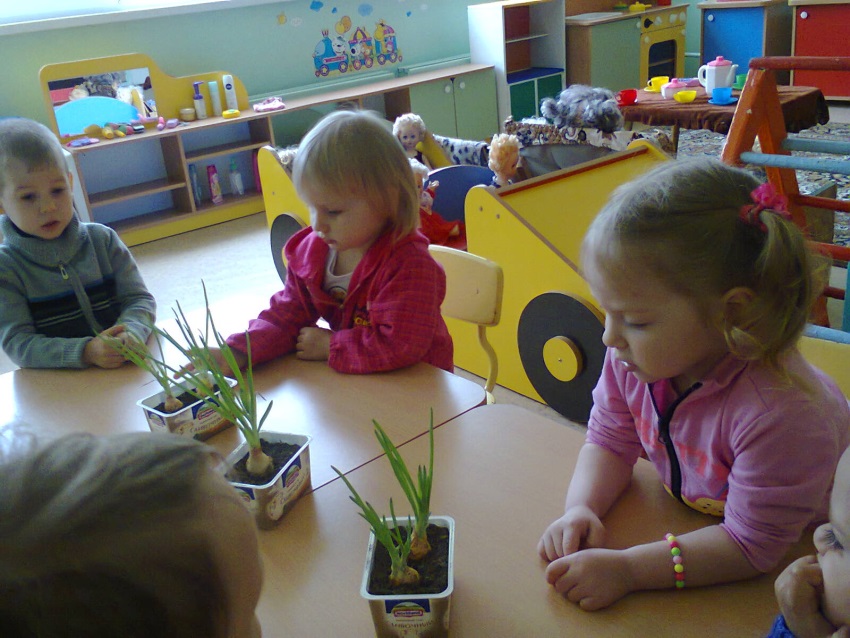 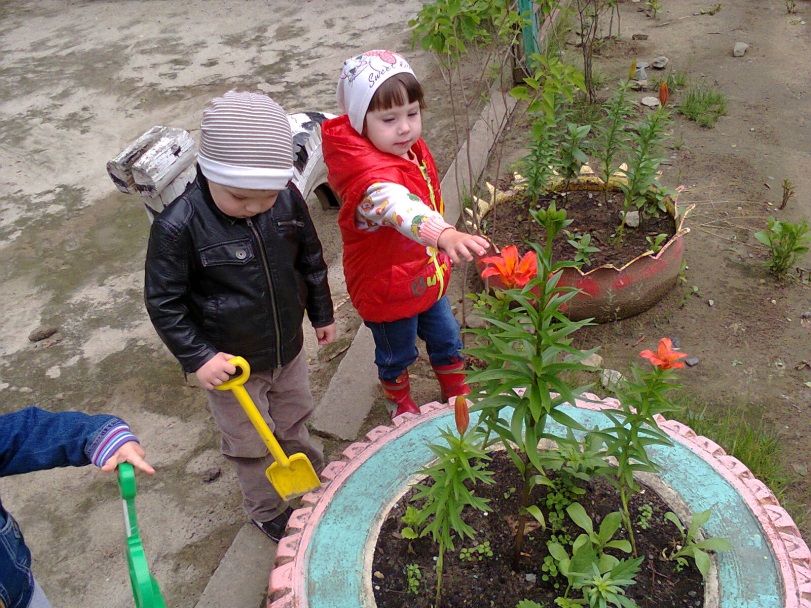 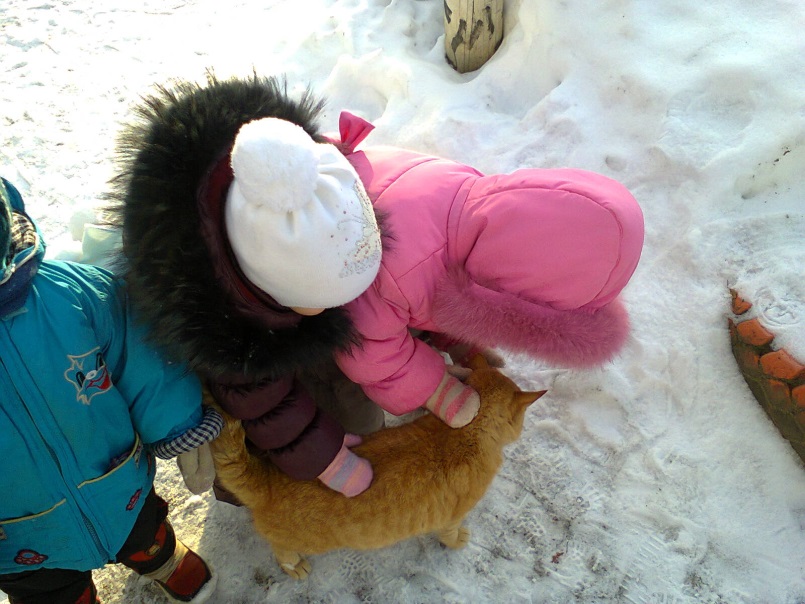 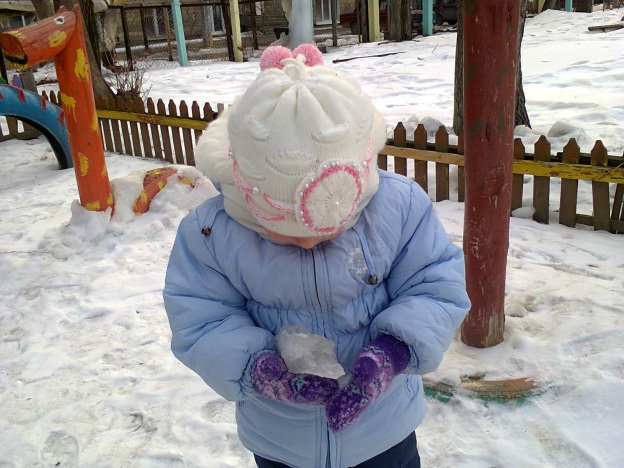 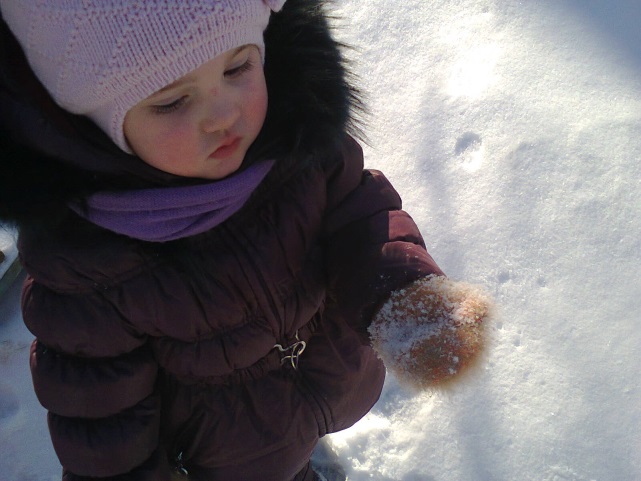 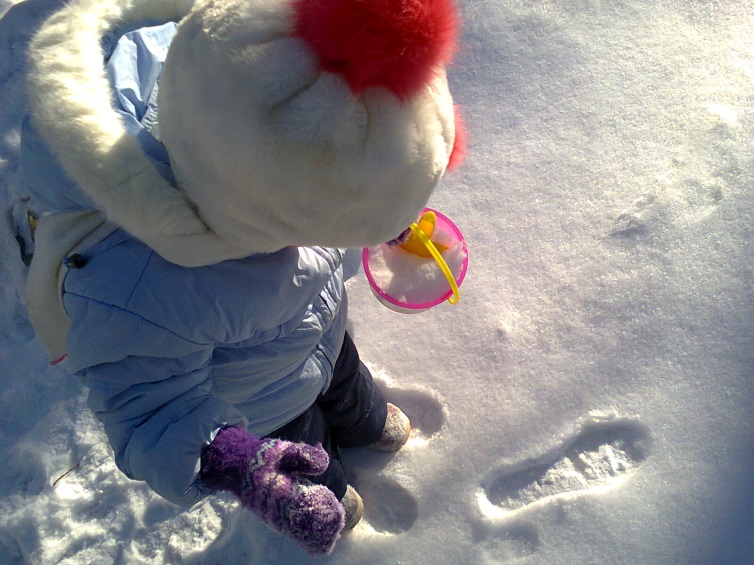 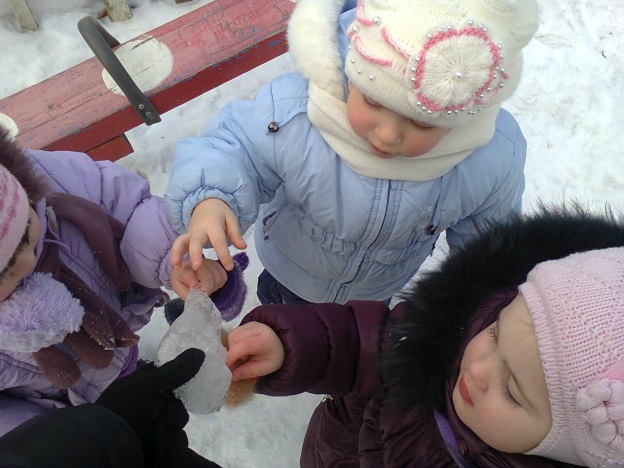 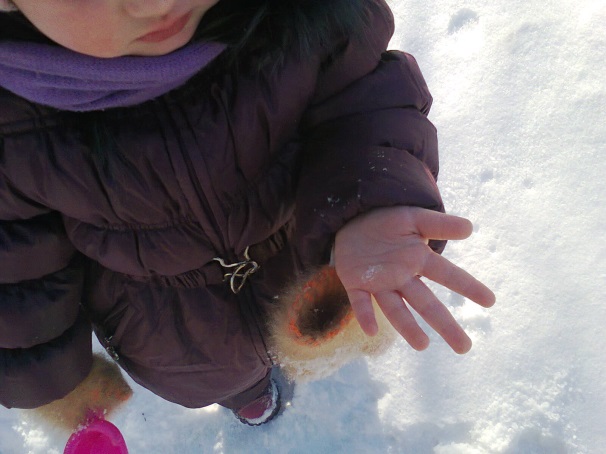 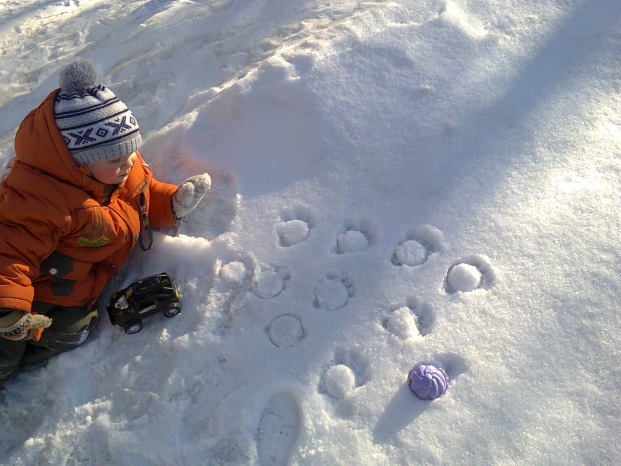 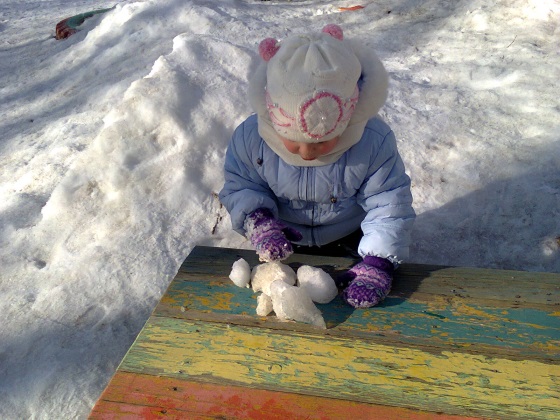 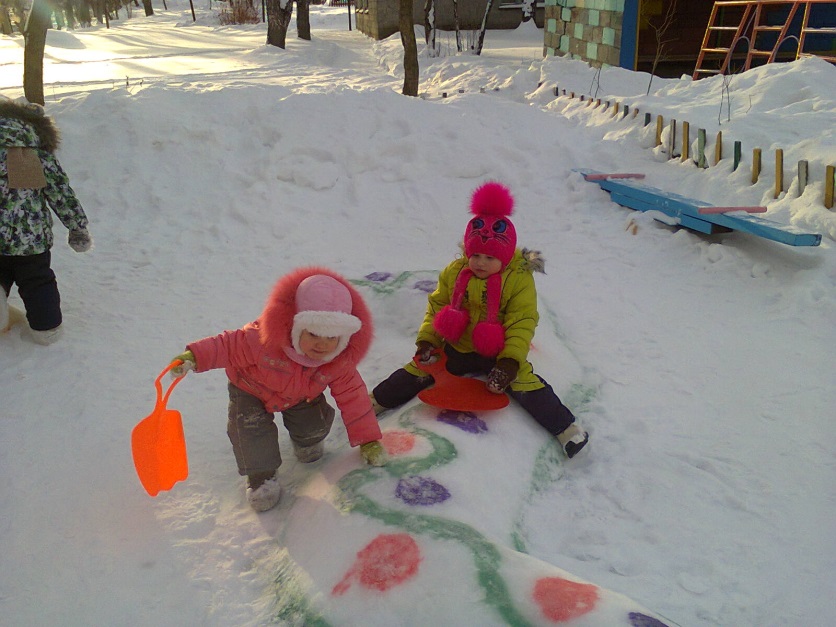 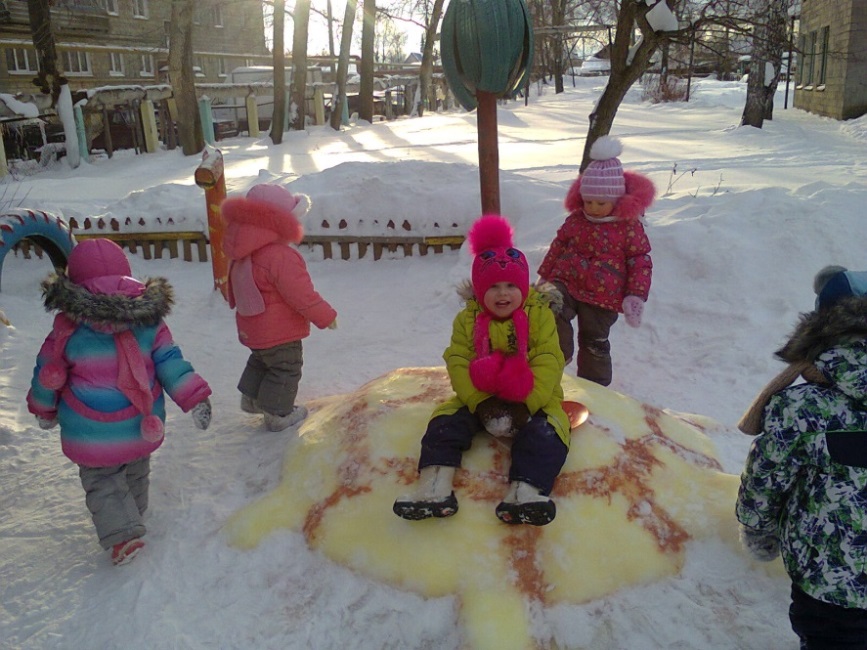 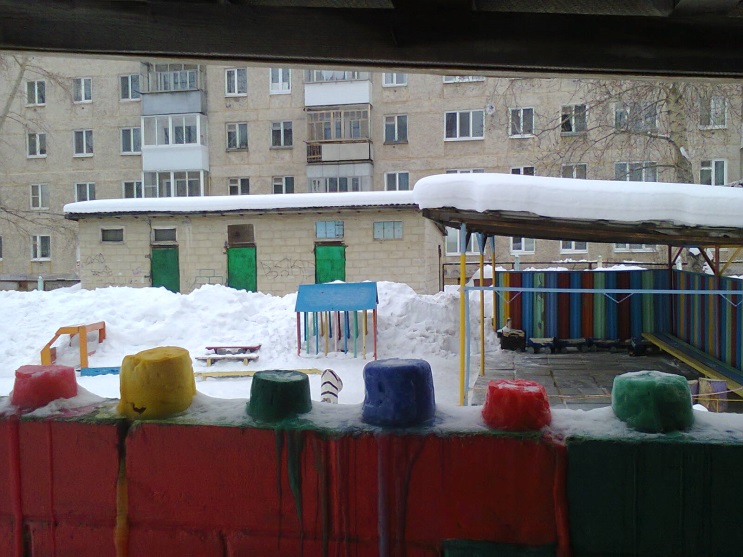 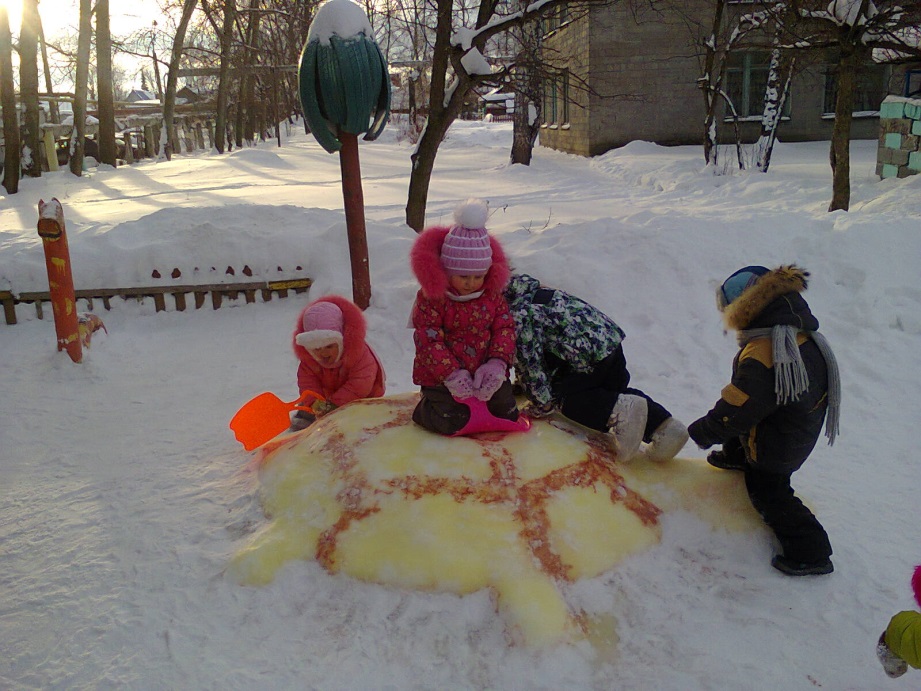 Спасибо за внимание!